Documentation, testing and debugging
docstring
defensive programming
assert
test driven developement
assertions
testing 
unittest
debugger
coverage
static type checking (mypy, pyright)
On average, a developer creates 70 bugs per 1000 lines of code
15 bugs per 1,000 lines of code find their way to the customers
Fixing a bug takes 30 times longer than writing a line of code
75% of a developer’s time is spent on debugging
coralogix.com
[Speaker Notes: Some numbers on frequency on errors (2015) 
- Let us try to avoid introducing bugs at the first place]
Ensuring good quality code ?
Design phase
Usage
Development
(hopefully)
correct program
Idea
Coding
User runs program
success
Fix bug
Testing
success
Goal
Develop programs that work correctly
Tools and techniques
fail
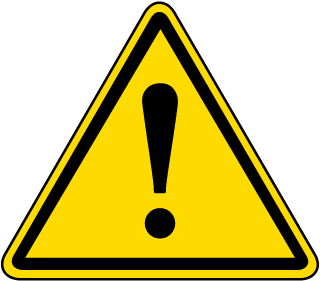 Find bug
runs forever / crash / incorrect output / explosion / ...
[Speaker Notes: Idea can be very clear or less well-developed]
What is good code ?
Readability
well-structured
documentation
comments
follow some standard structure (easy to recognize, follow PEP8 Style Guide)

Correctness
outputs the correct answer on valid input
eventually stops with an answer on valid input (should not go in infinite loop)

Reusable...
Why ?
Documentation
specification of functionality
docstring
for users of the code 
modules
methods
classes
comments
for readers of the code
Testing
Correct implementation ?
Try to predict behavior on unknown input ?
Performance guarantees ?
Debugging
Where is the #!¤$ bug ?
”Program testing can be used to show the presence of bugs, but never to show their absence”  ̶  Edsger W. Dijkstra
[Speaker Notes: docstring is also for writer of code]
Built-in exceptions		(class hierarchy)
docs.python.org/3/library/exceptions.html
[Speaker Notes: Emphasized (red) exception types are those likely already seen during the course until now

Blue are those we consider today]
Testing for unexpected behaviour ?
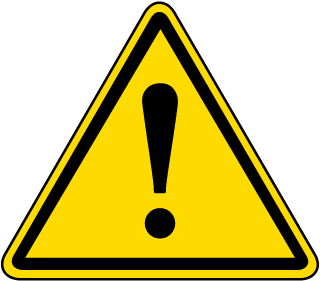 raises SystemExit
let the program eventually fail
check and raise exceptions
check and call sys.exit
[Speaker Notes: Try to add code for spotting fishy behaviour]
Catching unexpected behaviour – assert
keyword assert checks if boolean expression is true, if not, raises exception AssertionError
optional second parameter passed to the constructor of the exception
try to fail fast to discover errors early – making debugging easier
[Speaker Notes: “fail fast” link to article explaining the usage of assertions
The str argument to assert can e.g. contain information about unexpected values of  variables]
Disabling assert statements
assert statements are good to help check correctness of program – but can slow down program

invoking Python with option –O disables all assertions(by setting __debug__ to False)
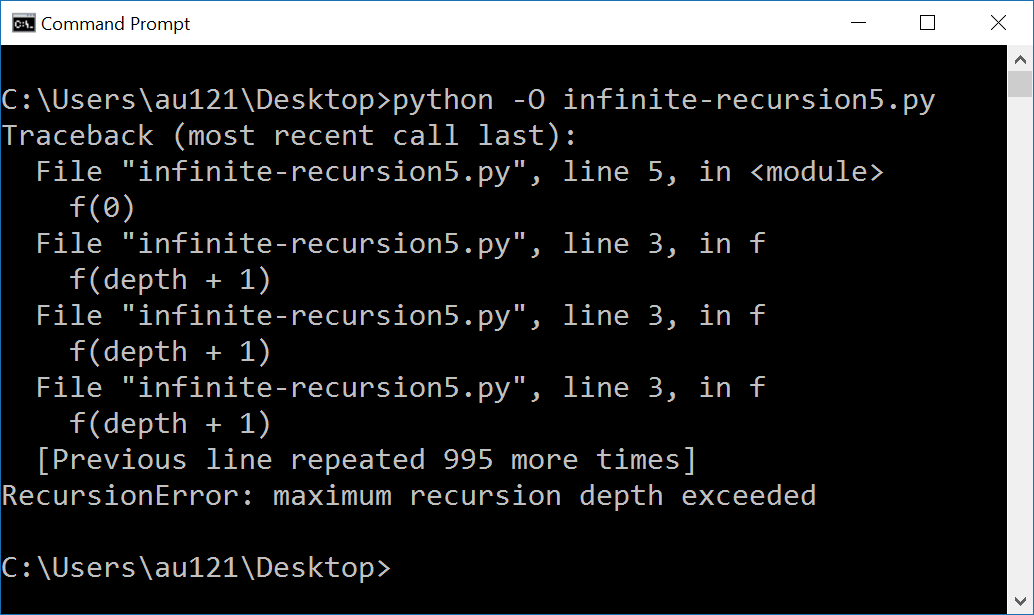 docs.python.org/3/reference/simple_stmts.html#assert
[Speaker Notes: Cannot set __debug__ within the code:

__debug__ = False
^^^^^^^^^
SyntaxError: cannot assign to __debug__]
Example
First try... (seriously, the bugs were not on purpose)
Let us add a specification...
all methods, classes, and modules can have a docstring (ideally have) as a specification
for methods: summarize purpose in first line, followed by input requirements and ouput guarantees
the docstring is assigned to the object’s __doc__ attribute
input requirements
docstring
output guarantees
PEP 257 -- Docstring Conventions
www.python.org/dev/peps/pep-0257/
[Speaker Notes: Writing the doc string forces you to think about what the funktion should do and edge cases]
Let us check input requirements...
doing explicit checks for valid input arguments is part of defensive programming and helps spotting errors early(instead of continuing using likely wrong  values... resulting in a final meaningless error)
check input requirements
[Speaker Notes: Testing for the input type is not necessary in typed languages like C, C++, Java where the method only can be called with arguments of the correct type]
Let us check if output correct...
output check identifies the error
mid = (low + high) / 2
should have been
mid = (low + high) // 2

The output check helps us to ensure that function specifications are satisfied in applications
check output
Let us test some input values...
test identifies wrong output for x = 1
Let us check progress of algorithm...
test identifieswrong output for x = 1
but invariant apparently correct ???
problem 
low == result == 0high == 1
implies loop never entered
output check identifies the error
high = x
should have been
high = x + 1
Final program
We have used assertions to:
Test if input arguments / usage is valid (defensive programming)
Test if computed result is correct
Test if an internal invariant in the computation is satisfied
Perform a final test for a set of test cases (should be run whenever we change anything in the implementation)
Which checks would you add to the below code?
Verifying if L is a sorted list of integers can slow down the program significantly
Alternative is to only verify if the part of L visited is a sorted subsequence
1
input
2
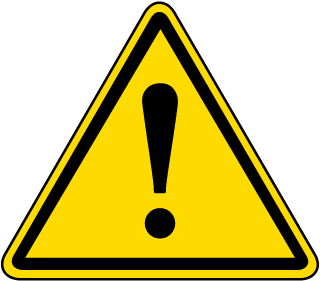 inefficient
1
loop
input
2
output
test cases
Test driven development / Stress tests / Random testing
Test driven developmentWrite the tests before functionality – only write code needed by tests
The challenge – what tests to do? Can you manually find all relevant cases? In particular all edge cases?
Automate the testing?
Write method that can verify the output(possibly slower than the method)
Systematically try all possible inputs (if range is small)
Try a large random subset of inputs (if many possible inputs)
[Speaker Notes: Very constructive way to only write necessary code – only write code that makes you pass a test

Might consider to use random.seed(0), to ensure the same sequence of random numbers, so that you can repeat the failed test

[random.randint(1,100) for _ in range(25)]]
Testing – how ?
Run set of test cases 
test all cases in input/output specification (black box testing)
test all special cases (black box testing)
set of tests should force all lines of code to be tested (glass box testing)
Visual test
Automatic testing
Systematically / randomly generate input instances
Create function to validate if output is correct (hopefully easier than finding the solution)
Formal verification
Use computer programs to do formal proofs of correctness, like using Coq
[Speaker Notes: glass box = you need to know how the code is structured to force different parts to be executed

Integer square root was simple to verify, just consider the squares]
Visual testing – Convex hull computation
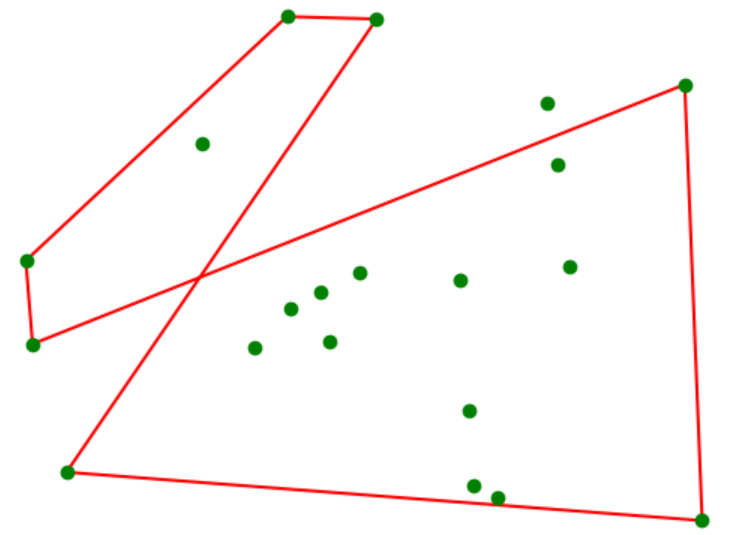 Bug ! (not convex)
Correct
doctest
Python module 
Test instances (pairs of input and corresponding output) are written in the doc strings, formatted as in an interactive Python session
docs.python.org/3/library/doctest.html
[Speaker Notes: doctest comes with Python as standard library
Useful fo simple tests]
pytest
Run all tests stored in functions prefixed by test_ or test_ prefixed test methods inside Test prefixed test classes
pip install pytest
Run the pytest program from a shell
pytest.org
[Speaker Notes: class name starts with Test (without underscore, since camel-case naming of  class names)
The shell should be an OS shell, not a Python shell]
unittest
Python module 
A comprehensive object-oriented test framework, inspired by the corresponding JUnit test framework for Java
docs.python.org/3/library/unittest.html
[Speaker Notes: default verbosity level is 1; level 2 increases the amount of output generated during the testing phase]
Debugger (IDLE)
When an exception has stopped the program, you can examine the state of the variables using Debug > Stack Viewer in the Python shell
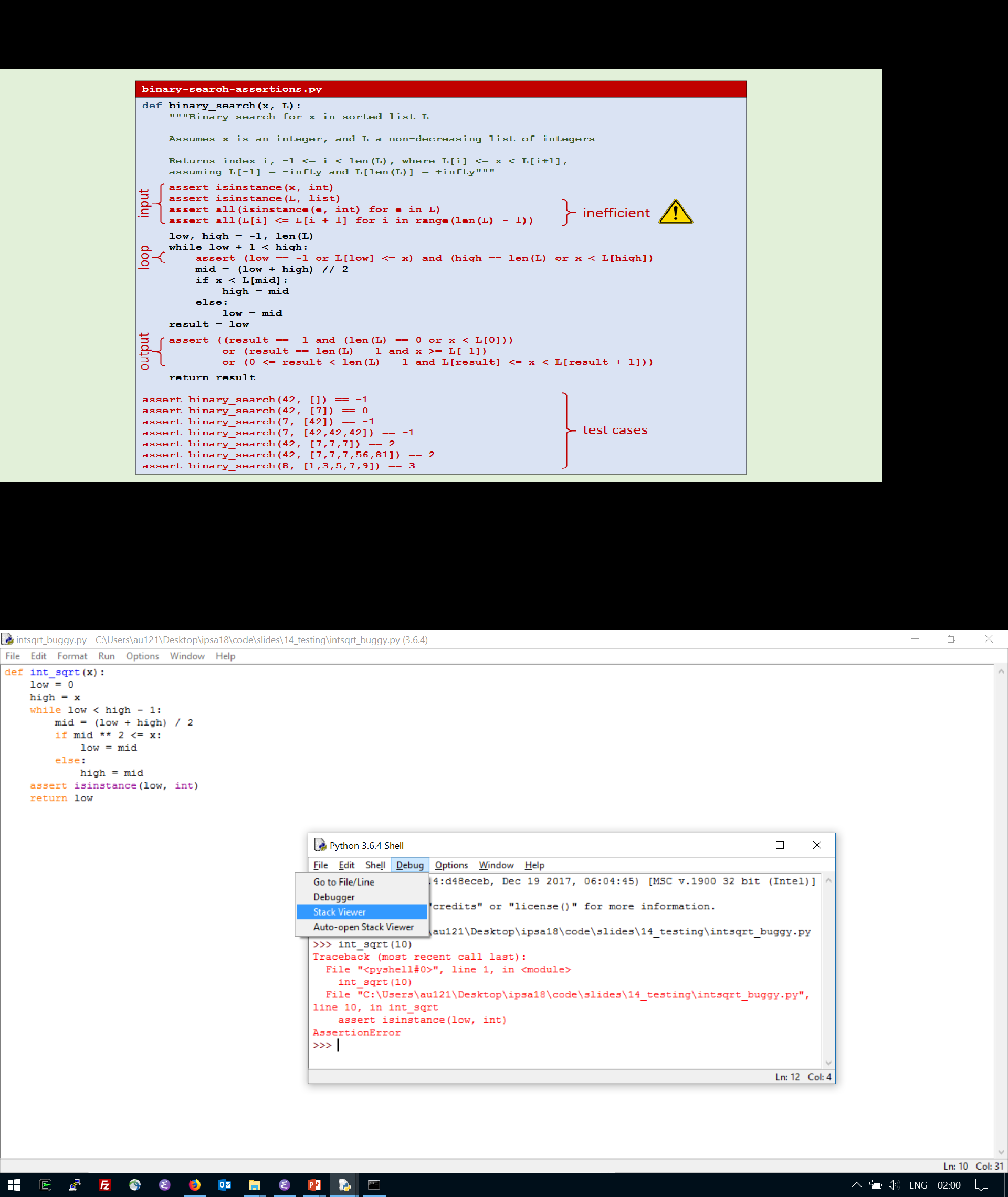 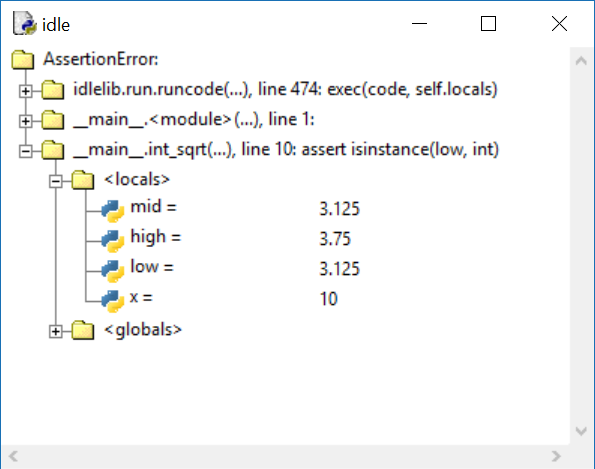 Stepping through a program (IDLE debugger)
Debug > Debugger in the Python shell opens Debug Control window
Right click on a code line in editor to set a “breakpoint” in your code
Debug Control: Go  run until next breakpoint is encountered; Step  execute one line of code; Over  run function call without details;  Out  finish current function call; Quit  Stop program;
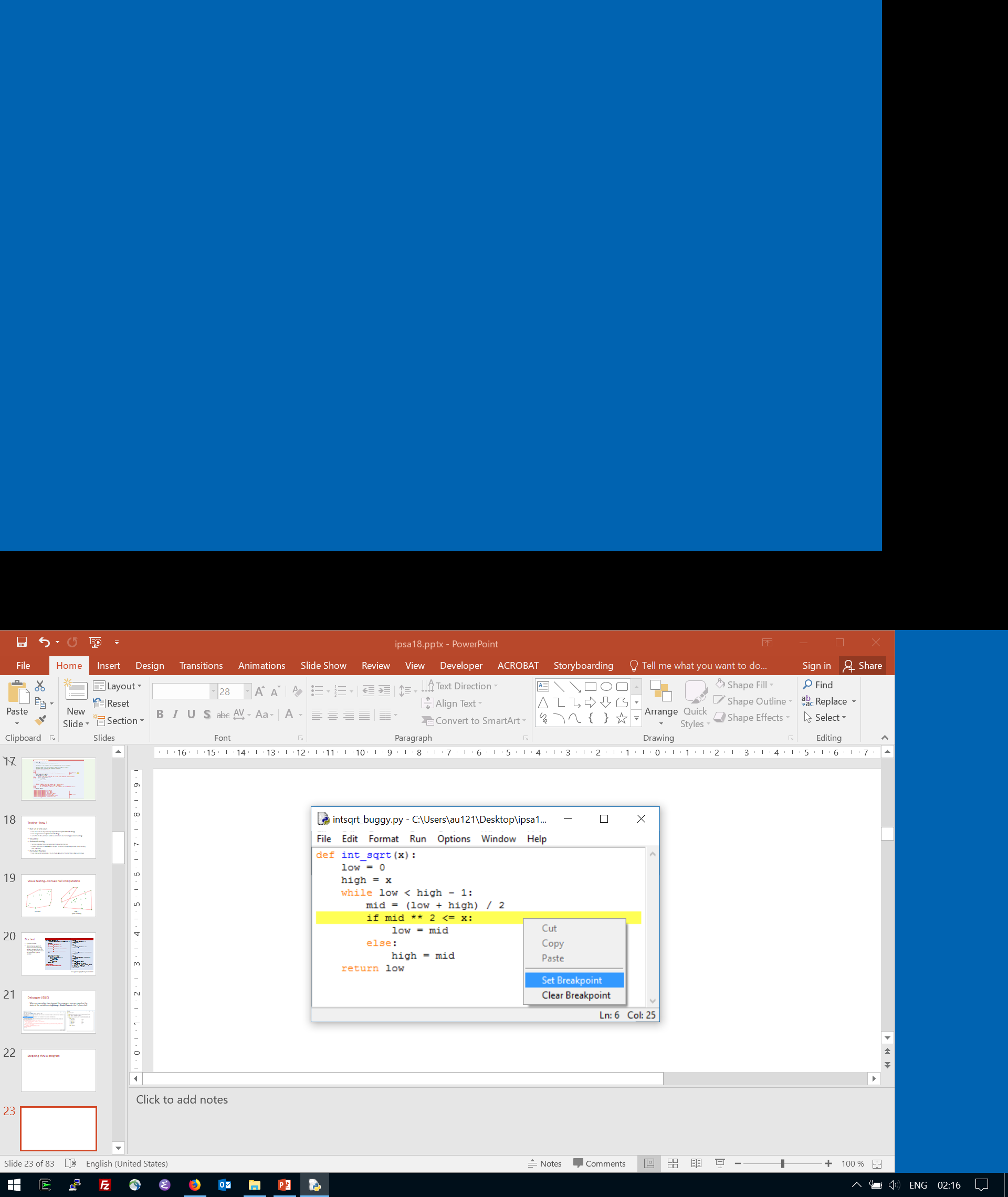 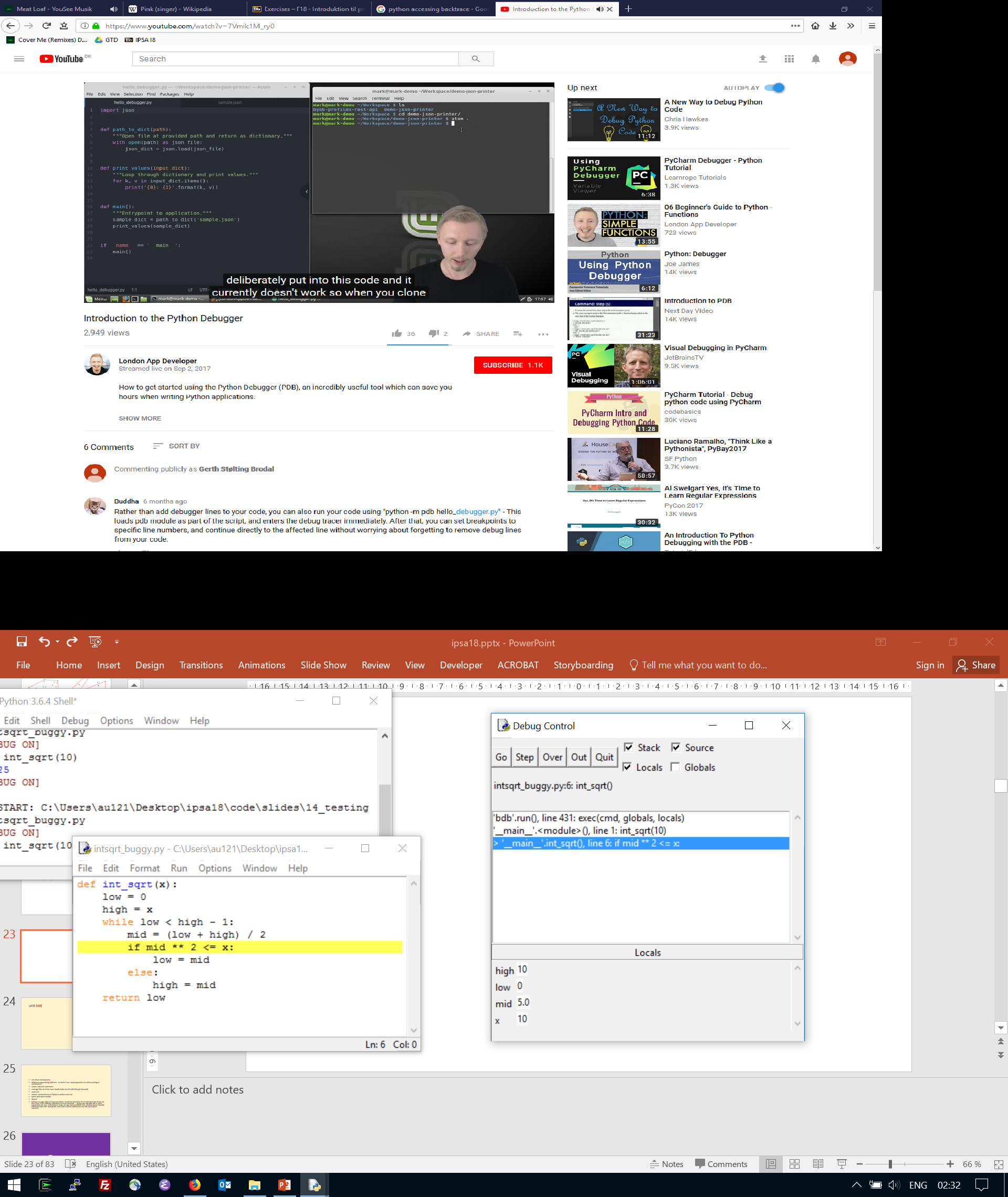 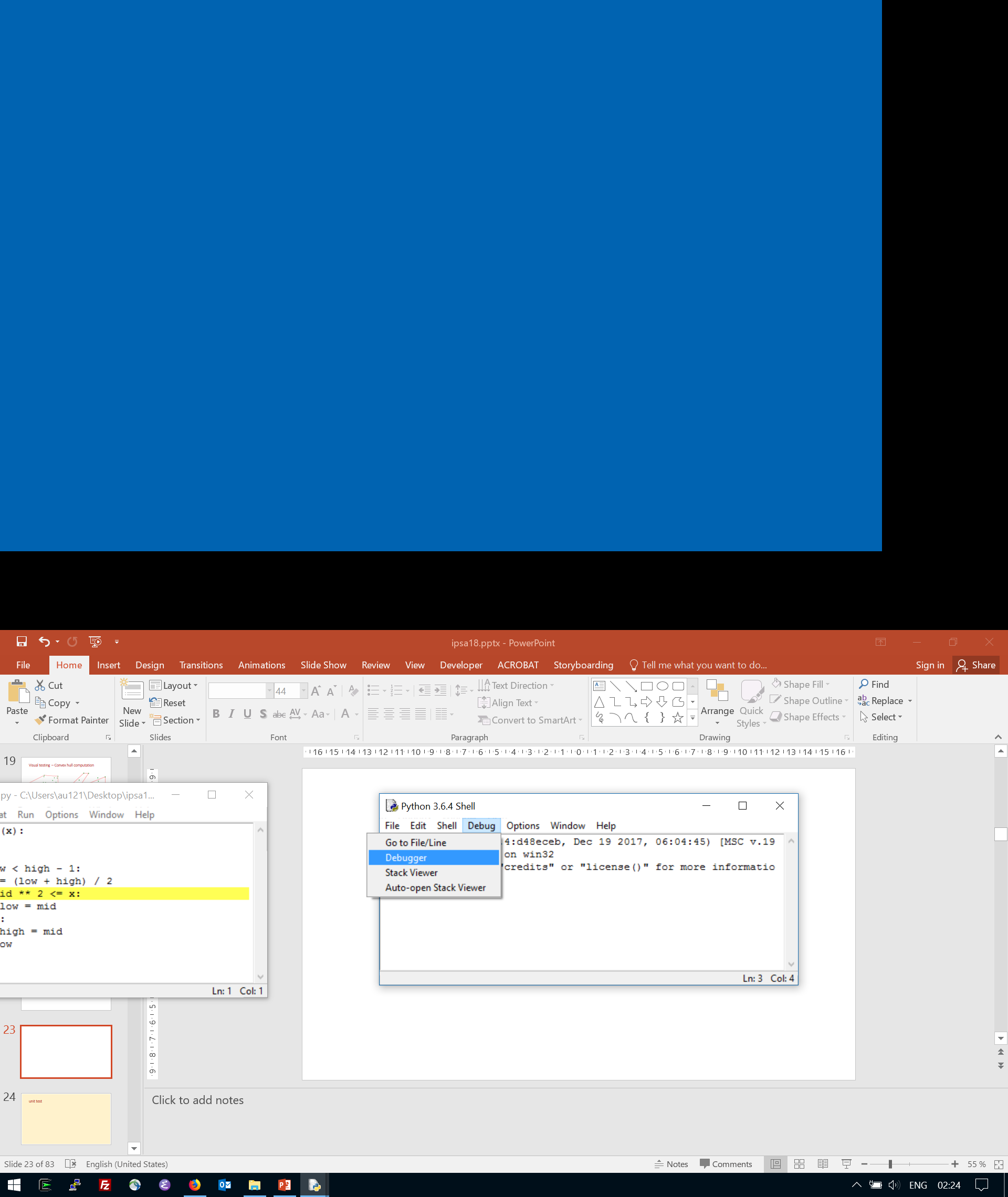 [Speaker Notes: To use debugger, open debugger, and then run code (F5)]
Coverage
Ensure that your tests cover the whole code and all possible branches are taken
The module coverage can monitor running your code and report which lines and branches were not executed
pip install coverage
Note  100% coverage does not guarantee that there are no errors… just fewer
pypi.org/project/coverage
en.wikipedia.org/wiki/Goldbach’s_weak_conjecture
[Speaker Notes: code coverage does not ensure all branches are taken (an ”if:” might not have an ”else:” part)

Goldbach’s weak conjecture states that line 14 will never be executed, recently proved

Sometimes you need significant insights into the problem, why some code can never be executed…]
coverage html
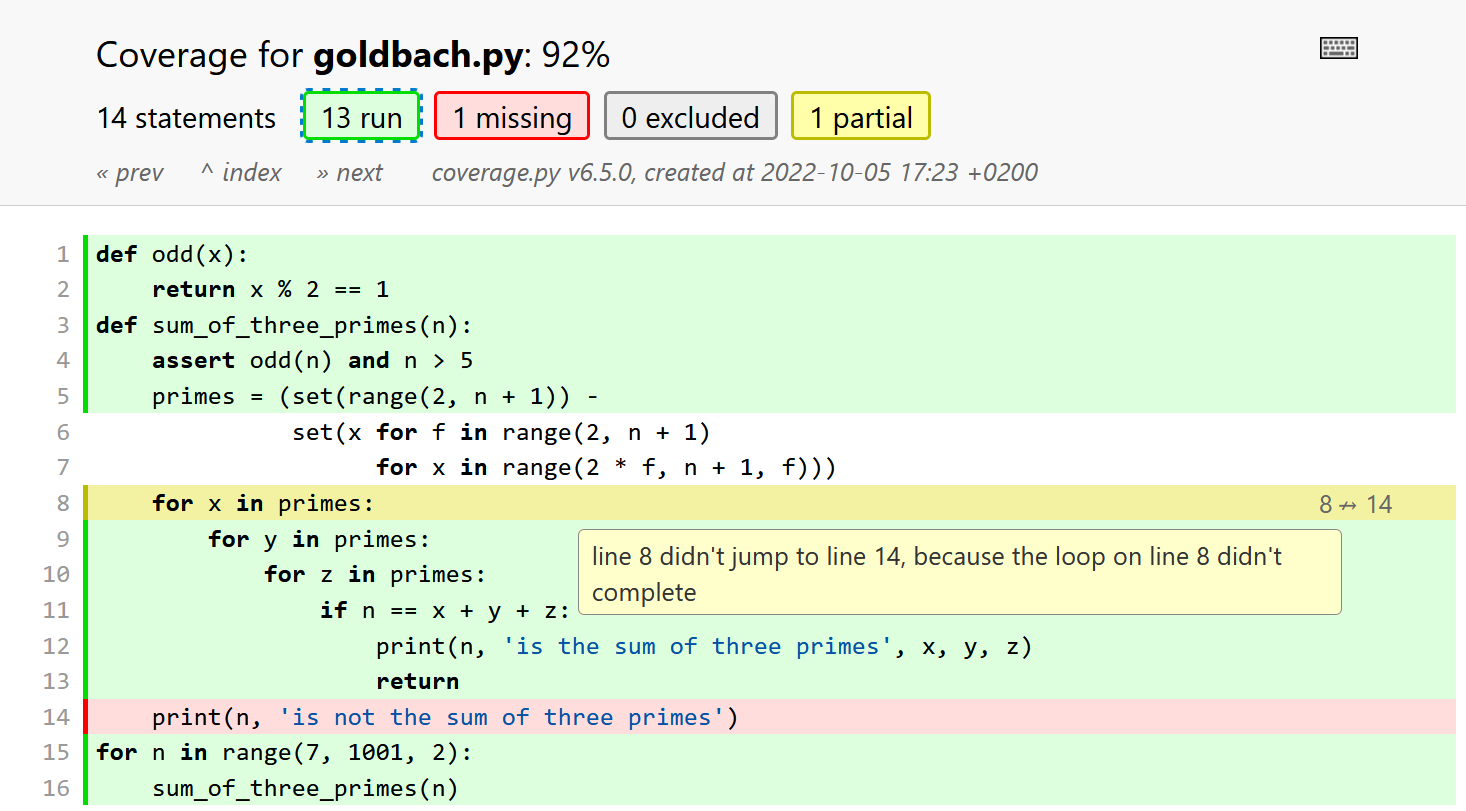 [Speaker Notes: “coverage html” generates a nice html overview of the code that was executed]
Concluding remarks
Simple debugging: add print statements
Test driven development  Strategy for code development, where tests are written before the code
Defensive programming  add tests (assertions) to check if input/arguments are valid according to specification
When designing tests, ensure coverage (the set of test cases should make sure all code lines get executed)
Python testing frameworks: doctest, unittest, pytest, ...
Mypy – a static type checker for Python
Experimental
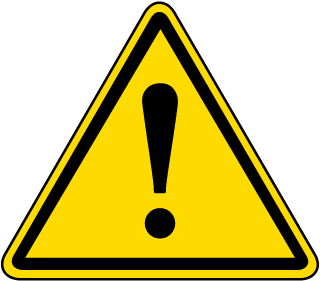 Static type checking tries to analyze a program for potential type errors without executing the program
Installing:
	pip install mypy
Running Python will cause an error during execution, whereas using mypy the error will be found without executing the program
Standard (and required) in statically typed languages like Java, C, C++
mypy-lang.orgPEP 484 - Type Hints
[Speaker Notes: Guido van Rossum (@ Google 2005-12 -> Dropbox 2013-19 -> Microsoft, 2020-) is a core developer for mypy
Static type checking Python is used by Google, Facebook, Microsoft (according to Guido)]
mypy does not spot all errors…
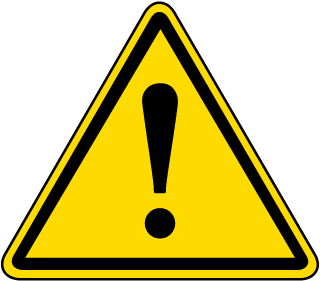 [Speaker Notes: Guido van Rossum (@ Google 2005-12 -> Dropbox 2013-19 -> Microsoft, 2020-) is a core developer for mypy
Static type checking Python is used by Google, Facebook, Microsoft (according to Guido)]
Type hints (PEP 484)
Python allows type hints in programs
Type hints are ignored at run-time by Python, but useful for static type analysis (e.g. mypy)
Syntax
	variable : type
	variable : type = value
[Speaker Notes: global variable __annotations__ contains the annotations of global variables

dataclasses (@dataclass decorator) use type hints]
Type hints – functions
def name(variable : type, ...) -> return type:








For functions and methods function.__annotations__ is a dictionary with the annotation
The types become part of the documentation
[Speaker Notes: x in g has no type
Global variable annotations are in __annotations__

from typing import Literal

Specific values can be tested using ”Literal” from ”typing”
def f(cmd: Literal['add', 'sub']):
    if cmd in {'add', 'sub'}:
        pass
    else:
        raise NotImplementedErrorf('add')
f('sub')
f('addd')]
More type hints in Python 3.9	...see PEP 484 for even more...
PEP 484 - Type Hints
… the same in Python 3.10
PEP 585 - Type Hinting Generics In Standard Collections (Python 3.9)PEP 604 – Allow writing union types as X | Y (Python 3.10)
[Speaker Notes: Do not need to import typing from simple annotations (generic does), can use builtin type

The deprecated functionality will be removed from the typing module in the first Python version released 5 years after the release of Python 3.9.0. (i.e. in 2025)
Type union (python 3.10)]
Specific values
PEP 586 - Literal Types (since Python 3.8)
[Speaker Notes: Do not need to import typing from simple annotations (generic does), can use builtin type

The deprecated functionality will be removed from the typing module in the first Python version released 5 years after the release of Python 3.9.0. (i.e. in 2025)
Type union (python 3.10)]
Type hints for methods with multiple signatures
The right solution is useful for functions/methods with more complex overloaded type signatures
... is the Python Ellipsis object
@overload is a Python decorator
docs.python.org/3/library/typing.html
Type hints for class inheritance
Use pyright (pip install pyright) to check the above, a static type checking tool from Microsoft
mypy does not check it (mypy 1.8.0)
[Speaker Notes: VSCode plugin Pylance uses pyright]